Key SDH Graphs
Ambulatory & Newborn Clinics
COMPARING ANY RESPONSE ON FRG (LEFT) VS MLP (RIGHT)
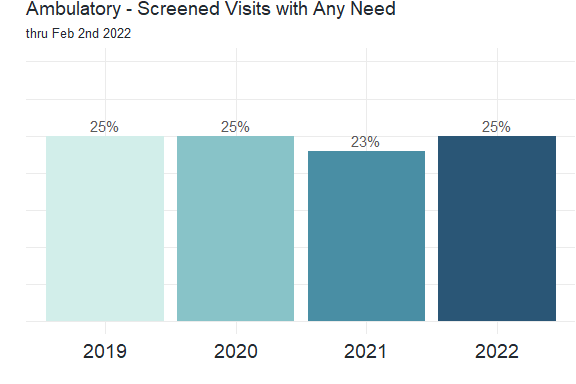 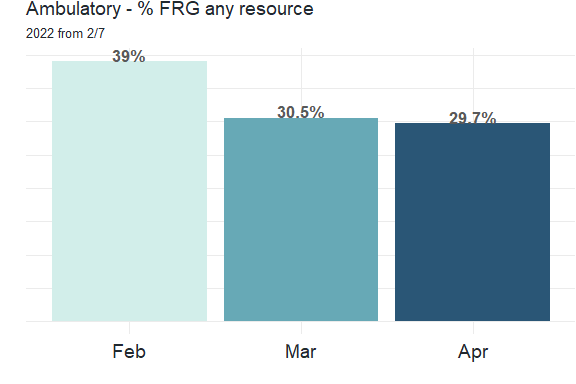 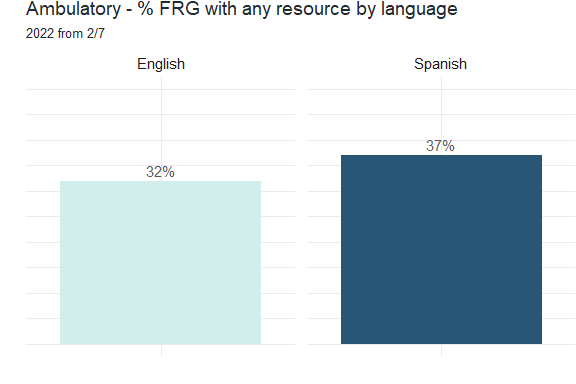 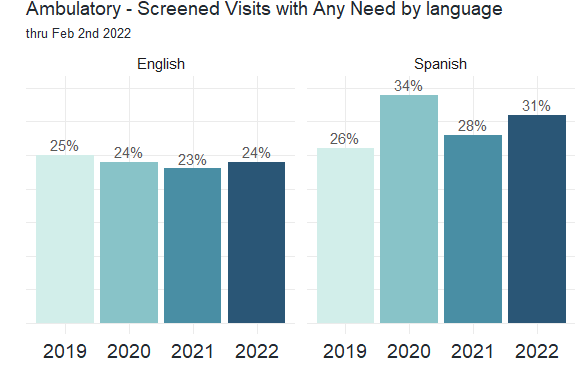 COMPARING PREVALANCE BY TOPIC ON FRG (LEFT) VS MLP (RIGHT)
MLP ONLY first 5 weeks of 2022 for most current comparison
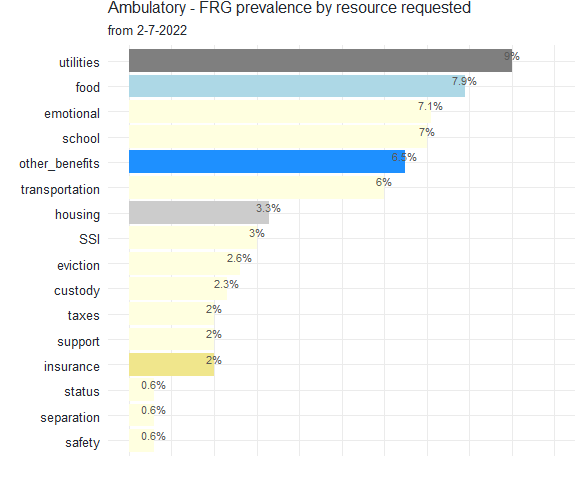 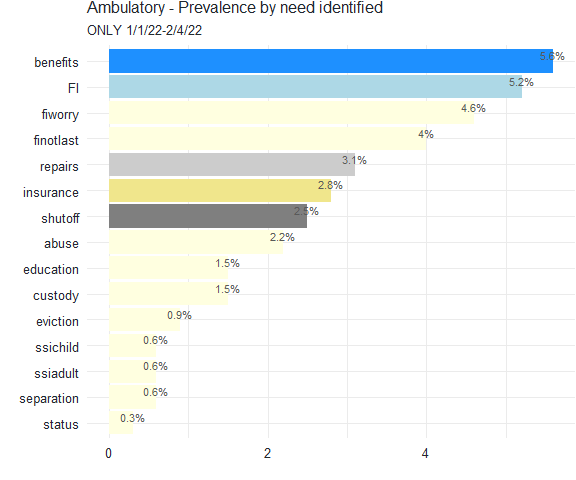 FRG
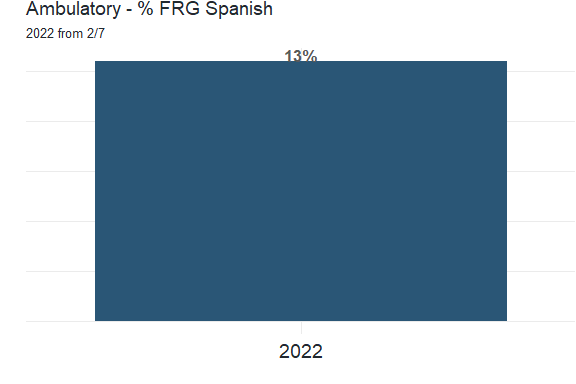 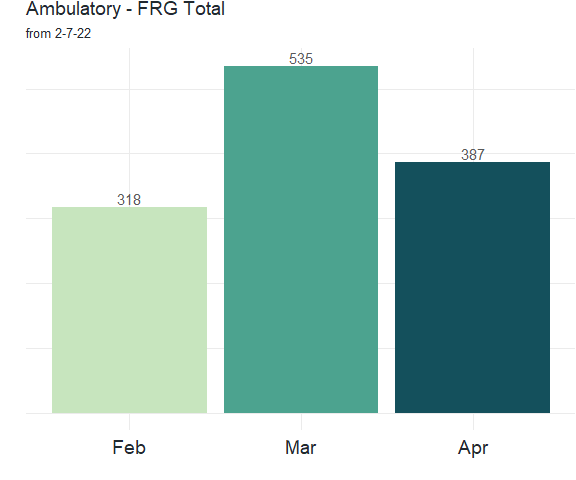 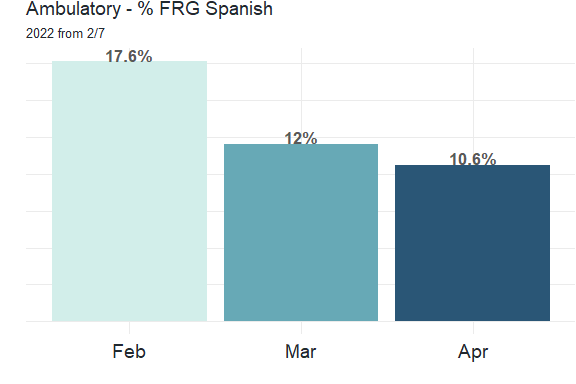 From: R/PhilaKids/REDCap/FRG_2022.rmd 
Last updated: 6/21/22
FRG
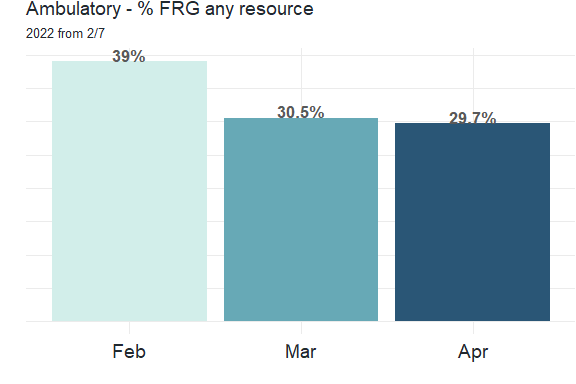 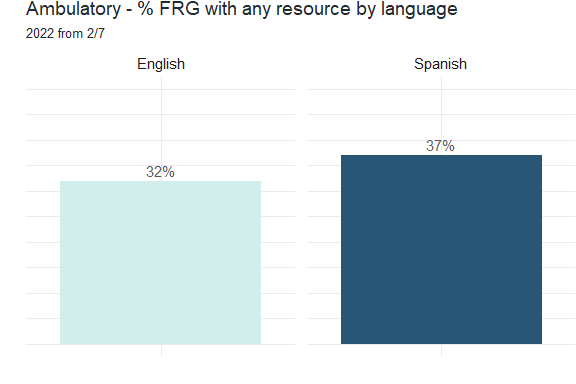 From: R/PhilaKids/REDCap/FRG_2022.rmd 
Last updated: 6/21/22
From: R/PhilaKids/REDCap/FRG_2022.rmd 
Last updated: 6/21/22
FRG
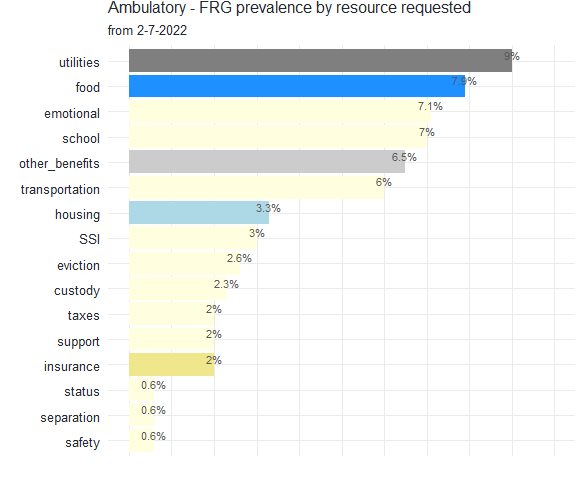 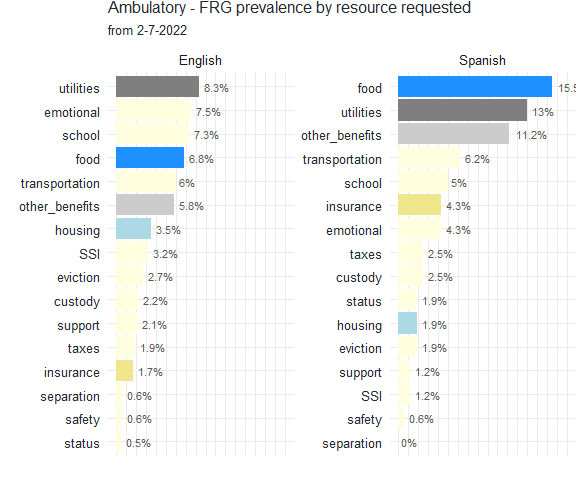 From: R/PhilaKids/REDCap/FRG_2022.rmd 
Last updated: 6/21/22
From: R/PhilaKids/REDCap/FRG_2022.rmd 
Last updated: 6/21/22
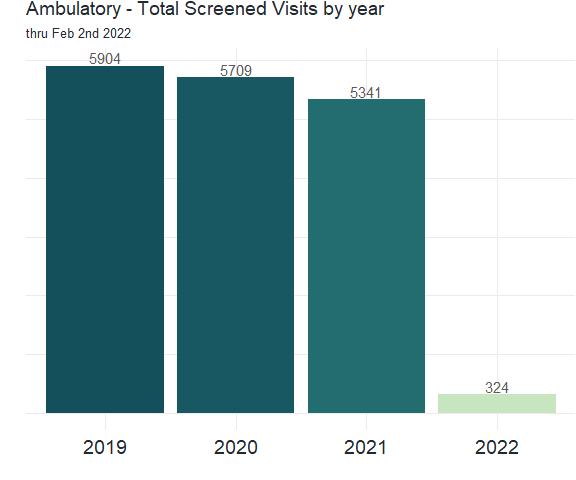 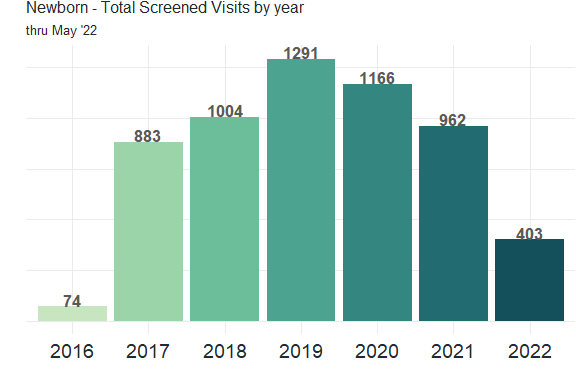 From: R/newborn/key_graphs_newborn.rmd 
Last updated: 6/21/22
From: R/PhilaKids/REDCap/key_graphs_RCMLP.rmd 
Last updated: 6/21/22
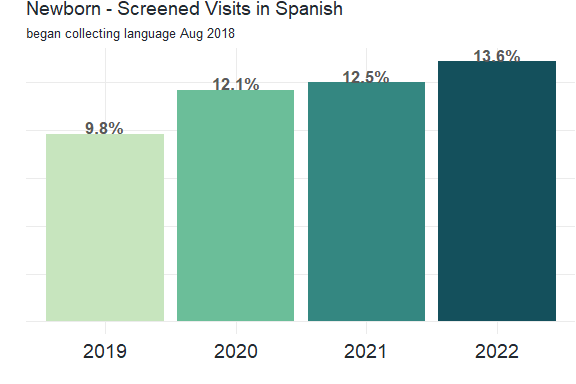 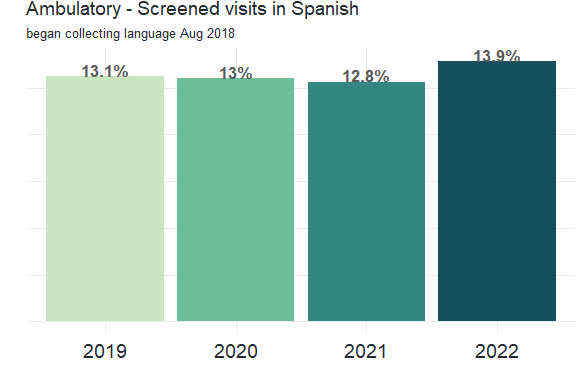 From: R/PhilaKids/REDCap/key_graphs_RCMLP.rmd 
Last updated: 6/21/22
From: R/newborn/key_graphs_newborn.rmd 
Last updated: 6/21/22
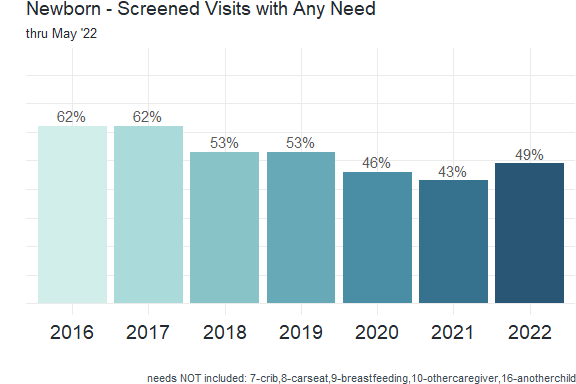 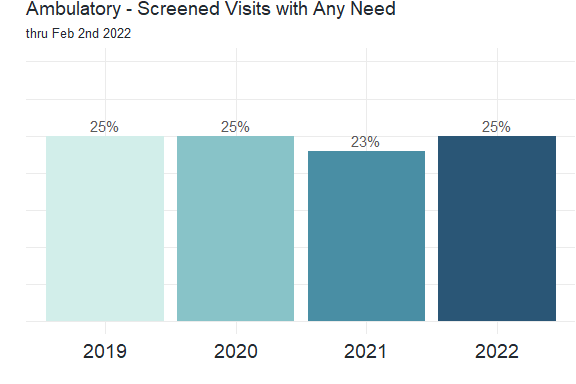 From: R/newborn/key_graphs_newborn.rmd 
Last updated: 6/21/22
From: R/PhilaKids/REDCap/key_graphs_RCMLP.rmd 
Last updated: 6/21/212
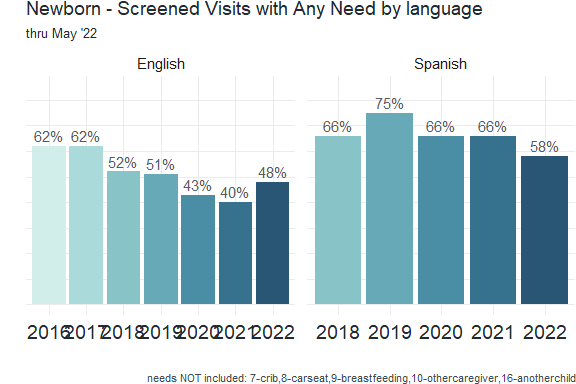 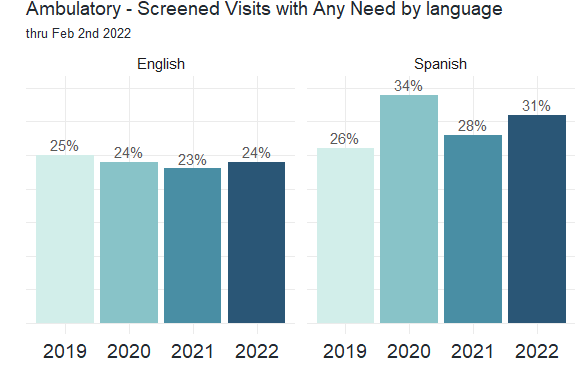 From: R/newborn/key_graphs_newborn.rmd 
Last updated: 6/21/22
From: R/PhilaKids/REDCap/key_graphs_RCMLP.rmd 
Last updated: 6/21/22
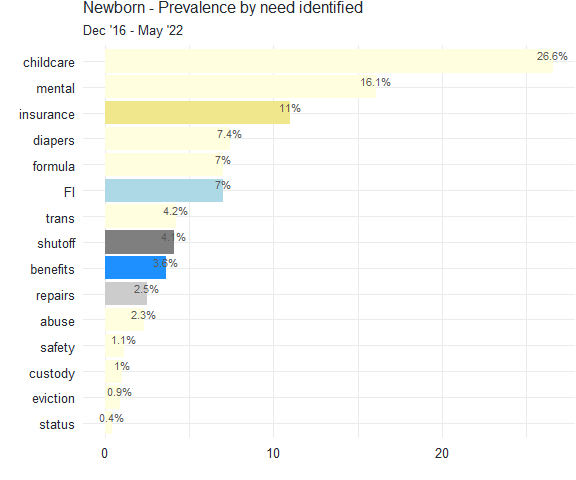 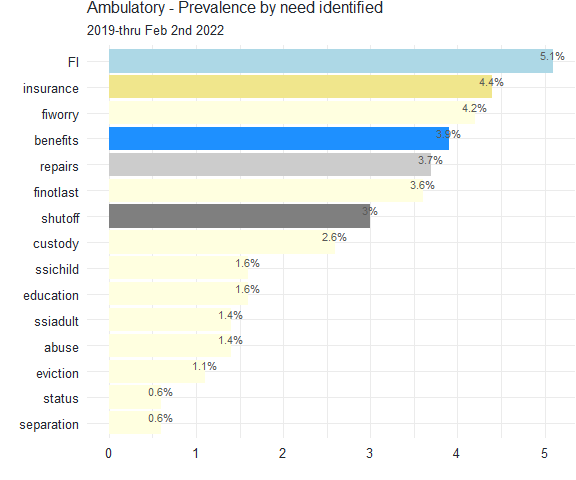 From: R/newborn/key_graphs_newborn.rmd 
Last updated: 6/21/22
From: R/PhilaKids/REDCap/key_graphs_RCMLP.rmd 
Last updated: 6/21/22
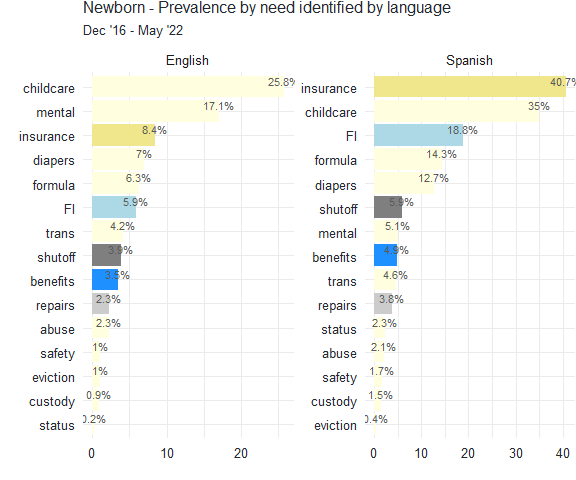 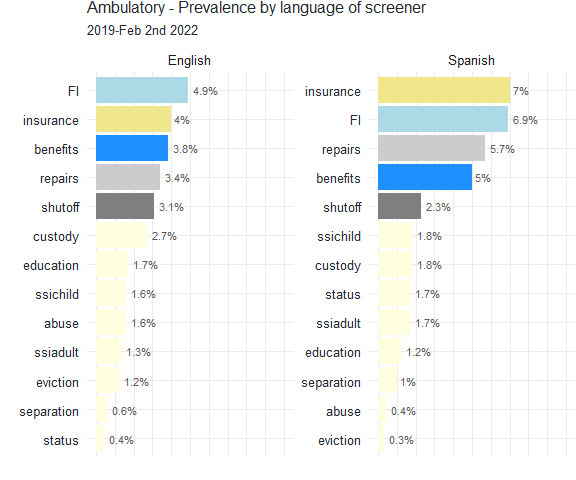 From: R/newborn/key_graphs_newborn.rmd 
Last updated: 6/21/22
From: R/PhilaKids/REDCap/key_graphs_RCMLP.rmd 
Last updated: 6/21/22
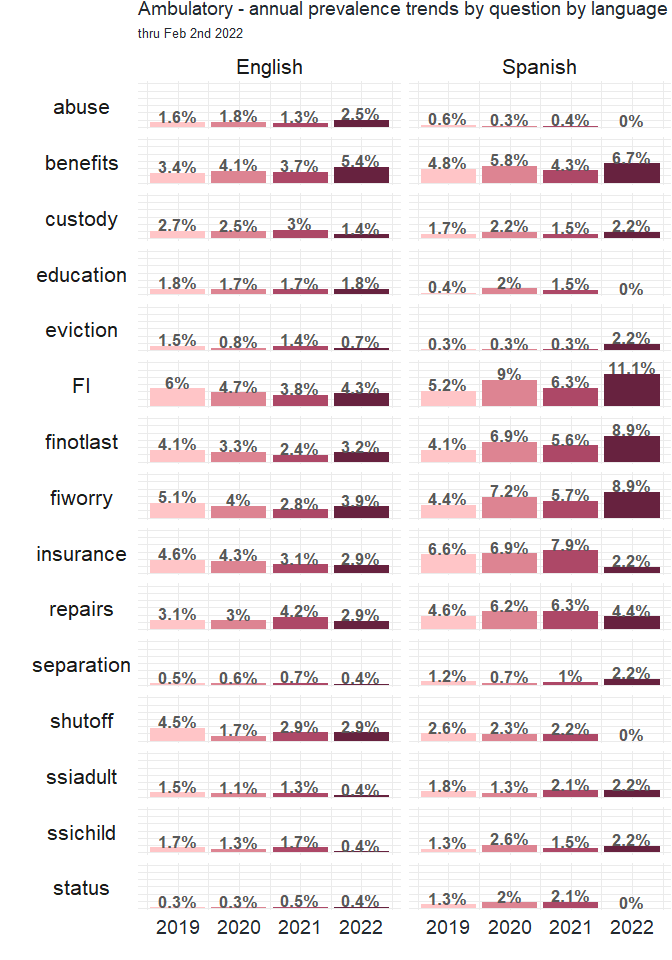 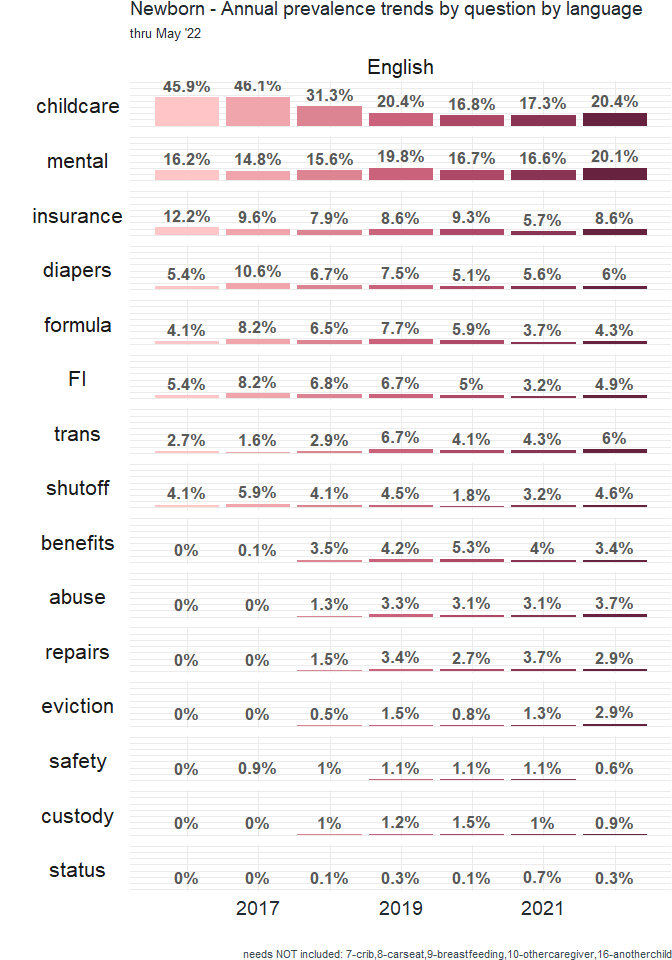 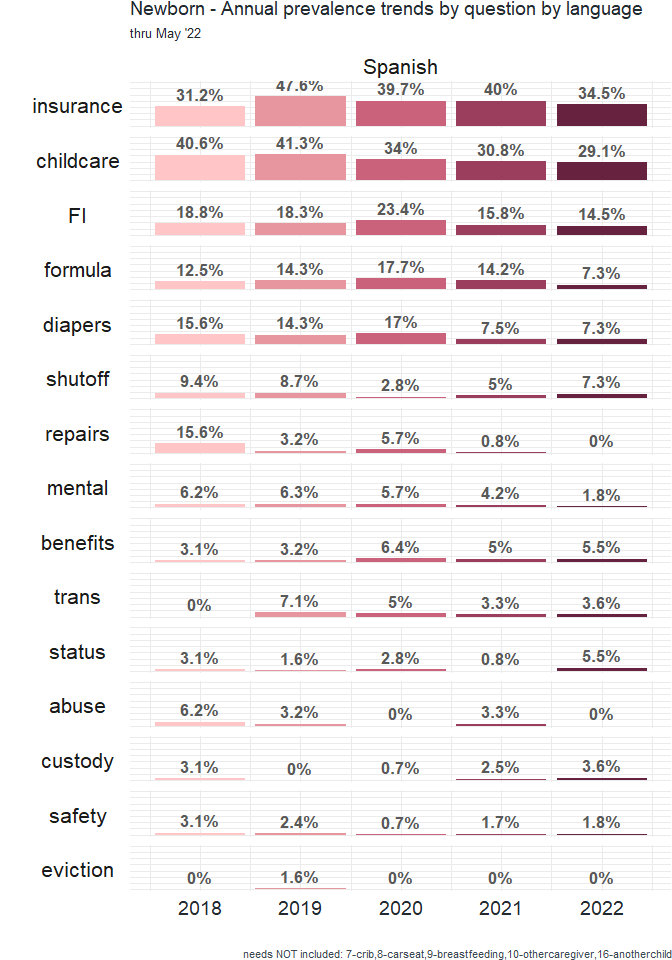 From: R/PhilaKids/REDCap/key_graphs_RCMLP.rmd 
Last updated: 6/21/22
From: R/newborn/key_graphs_newborn.rmd 
Last updated: 6/21/22
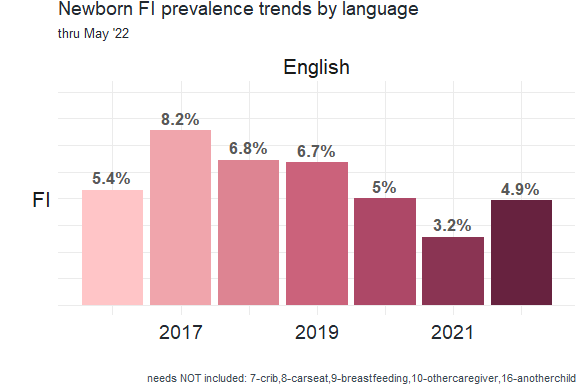 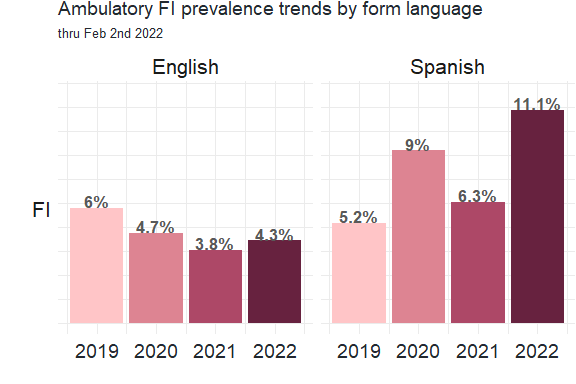 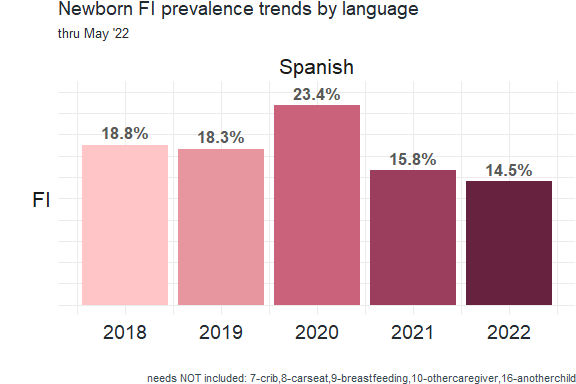 From: R/PhilaKids/REDCap/key_graphs_RCMLP.rmd 
Last updated: 6/21/22
From: R/newborn/key_graphs_newborn.rmd 
Last updated: 6/21/22